Présentation Brussels Quality Destination
18/01/2018




David Weytsman
Échevin de la revitalisation urbaine et de la participation citoyenne, chargé de la politique BD de la Ville de Bruxelles
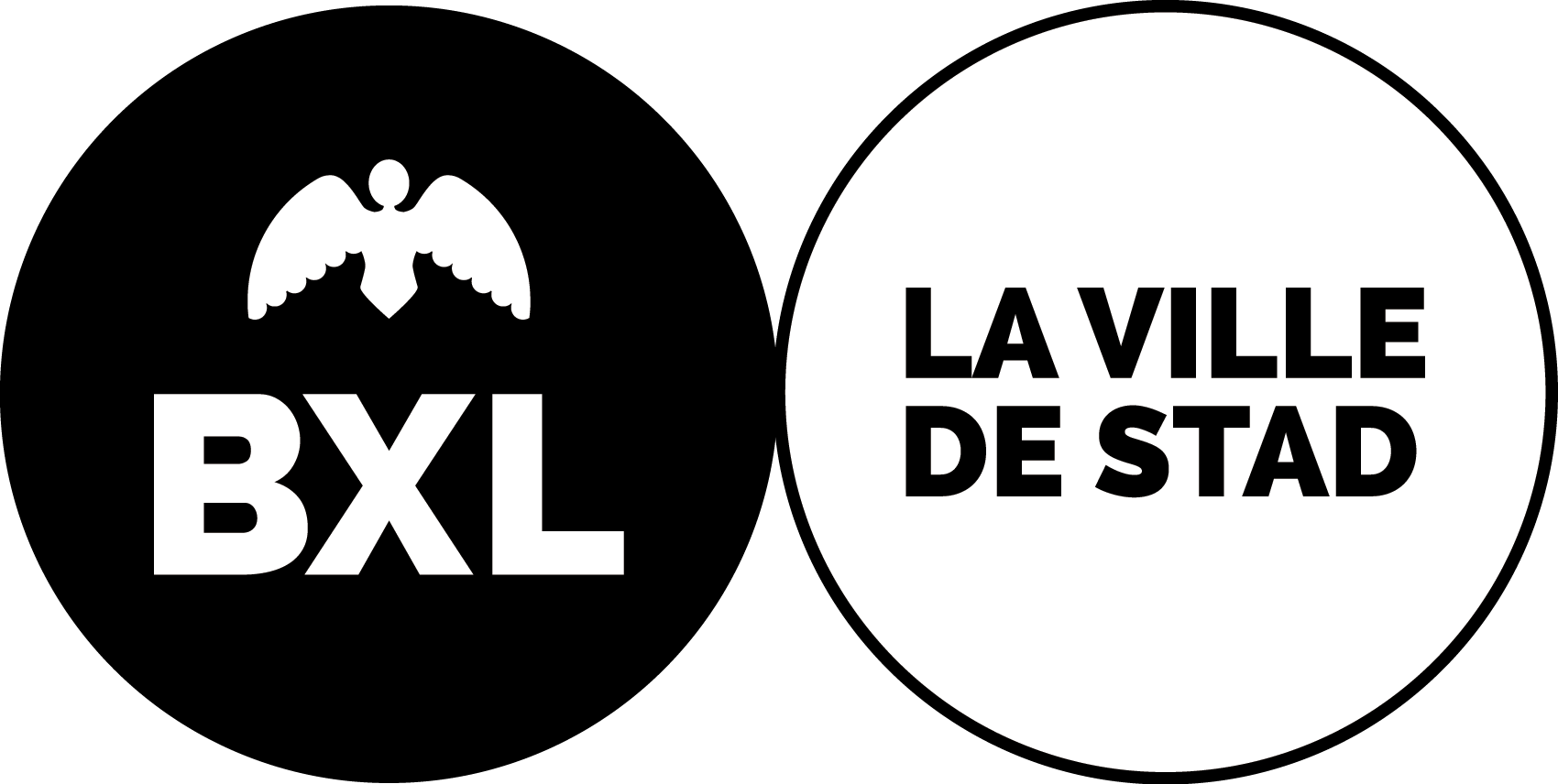 La revitalisation urbaine, c’est quoi?
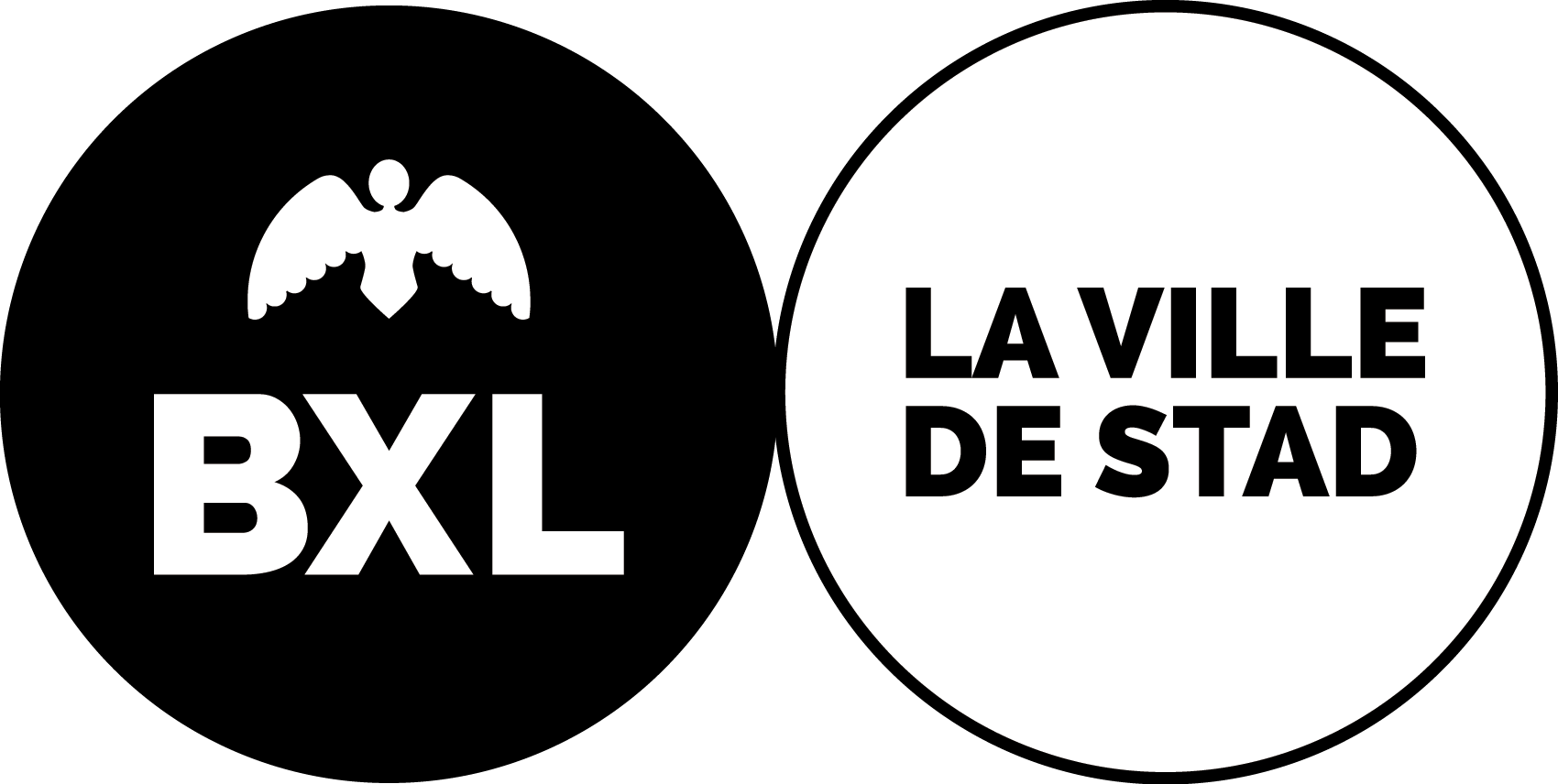 Qu’est ce que la Revitalisation Urbaine?
Ordonnance organique de la Revitalisation Urbaine
3 Principes généraux mis en œuvre dans des quartiers fragilisés : 
la construction ou la rénovation de logements
la requalification des espaces publics, y compris des intérieurs d’îlots
des actions visant la cohésion sociale

2 Outils :
contrats de revitalisation urbaine
contrats de quartier durable
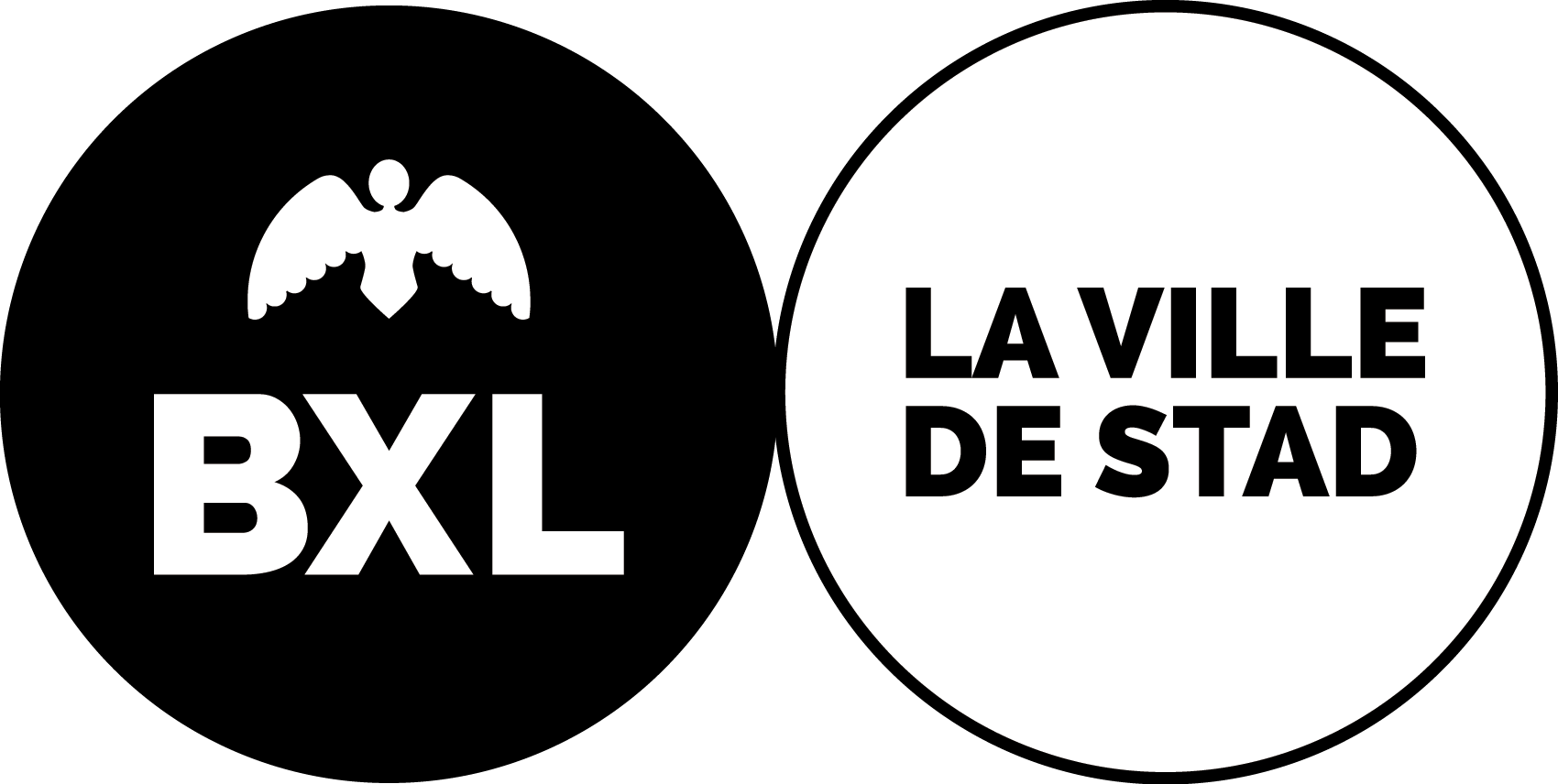 [Speaker Notes: Wat is Stedelijke herwaardering?
3 principes
	de bouw of renovatie van huizen
	de herwaardering van openbare ruimten, met inbegrip van de binnenruimten van huizenblokken
	acties gericht op de sociale cohesie.

SH wordt gerealiseerd door middel van stedelijke herwaarderingscontracten en wijkcontracten sinds 1993 (worden “duurzaam” in 2010 met een transversale ecologische dimensie)]
I. Les Contrats de Rénovation Urbaine
Plan d'action limité dans le temps qui s'étend sur le territoire de plusieurs communes, mené par plusieurs opérateurs régionaux et communaux sous le pilotage de la Région
Citroën – Vergote
Heyvaert – Poincare
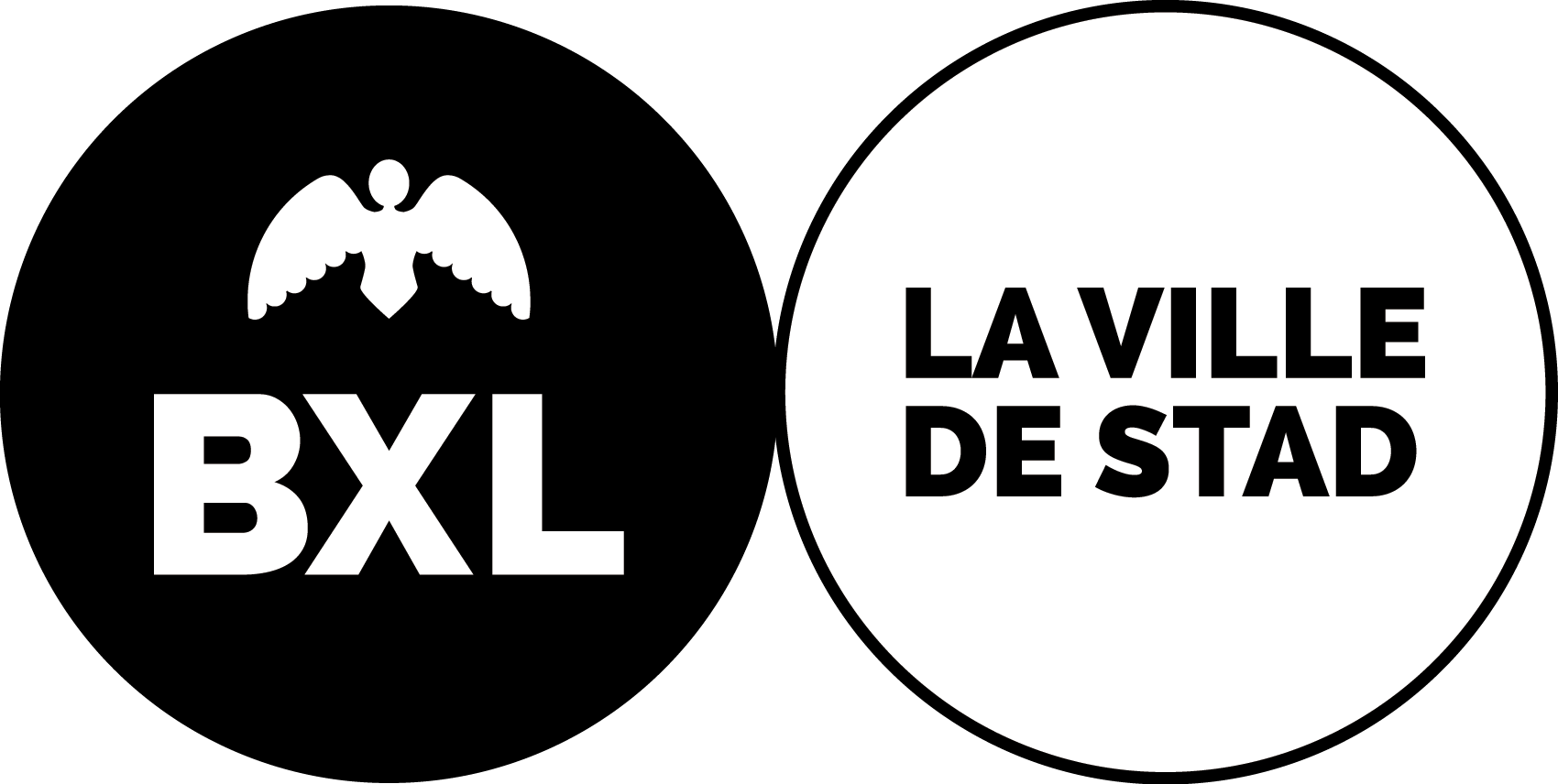 II. Les Contrats de Quartier Durable (CQD)
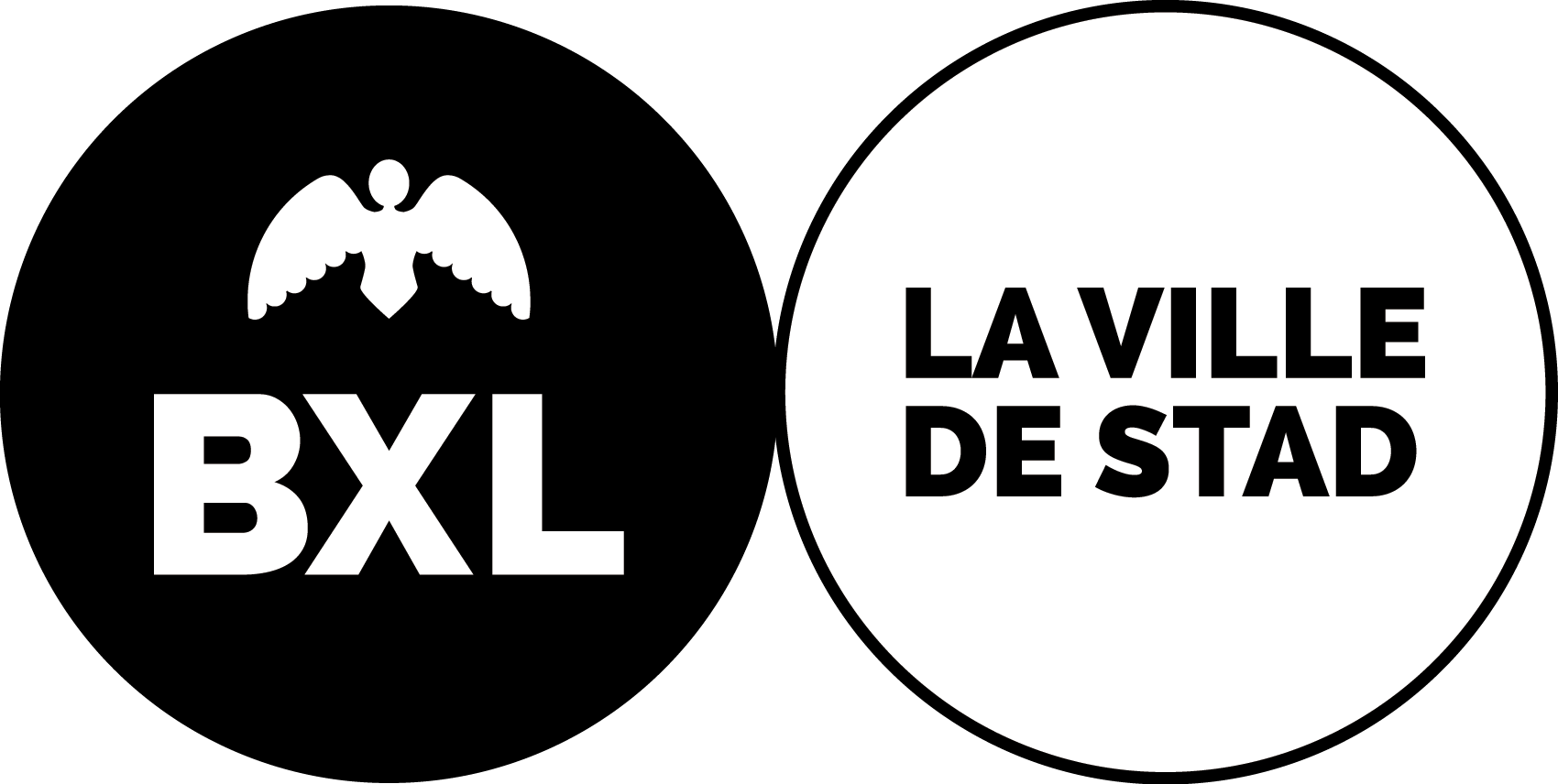 [Speaker Notes: II.1 Duurzame wijkcontracten
5 soorten acties
	renovatie en bouw van nieuwe woningen
	de renovatie en aanleg van ruimten voorbehouden voor ambachtelijke of industriële activiteiten
	de herinrichting van de openbare ruimtes
	de creatie of uitbreiding van sociaal-culturele, sportieve of andere wijkinfrastructuren
	het in plaats zetten van sociale en participatieve initiatieven voor de duur van het wijkcontract]
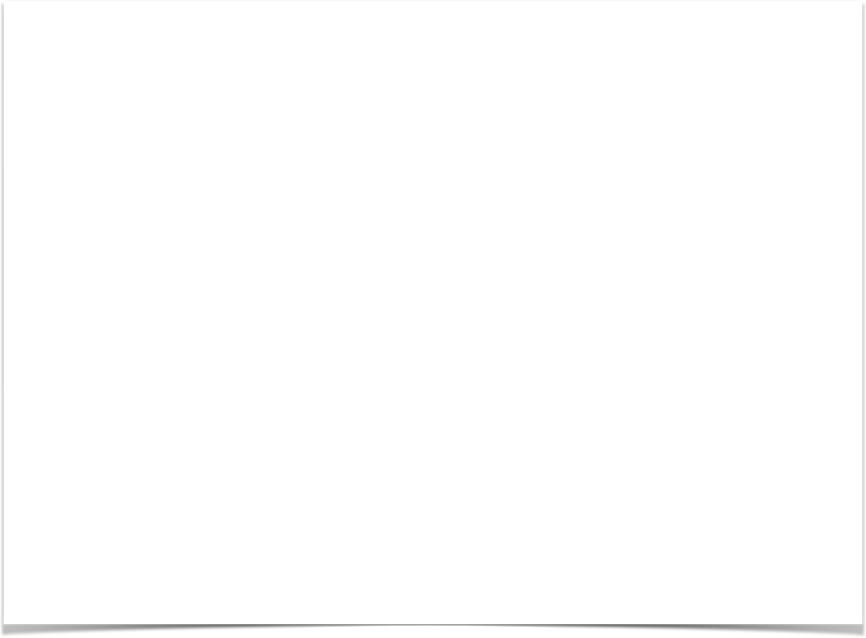 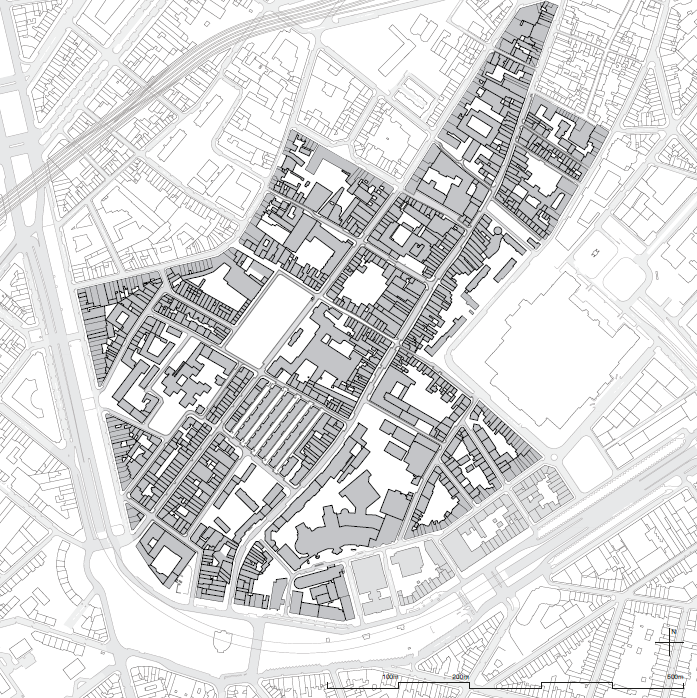 II. 1 CQD Marolles
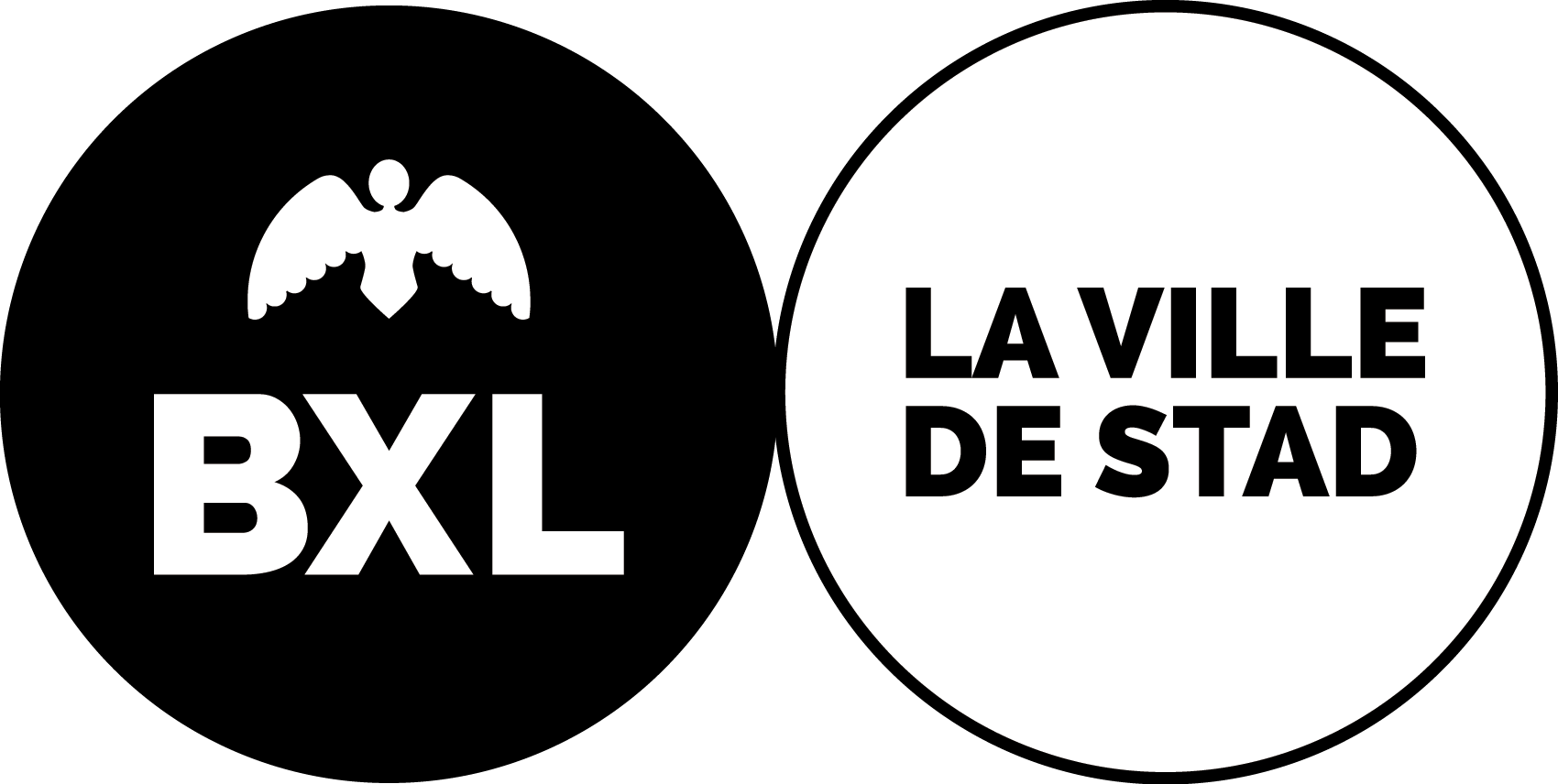 II.2 CQD Jonction (2014-2018)
Créer du lien entre les quartiers séparés par le chemin de fer
Nouvelle salle de sports
Nouveau plan lumière
Nouveau parc urbain autour de la Jonction (30 000m²)
20 places dans 1 crèche
324m² de toitures vertes
Total: 25 mio€
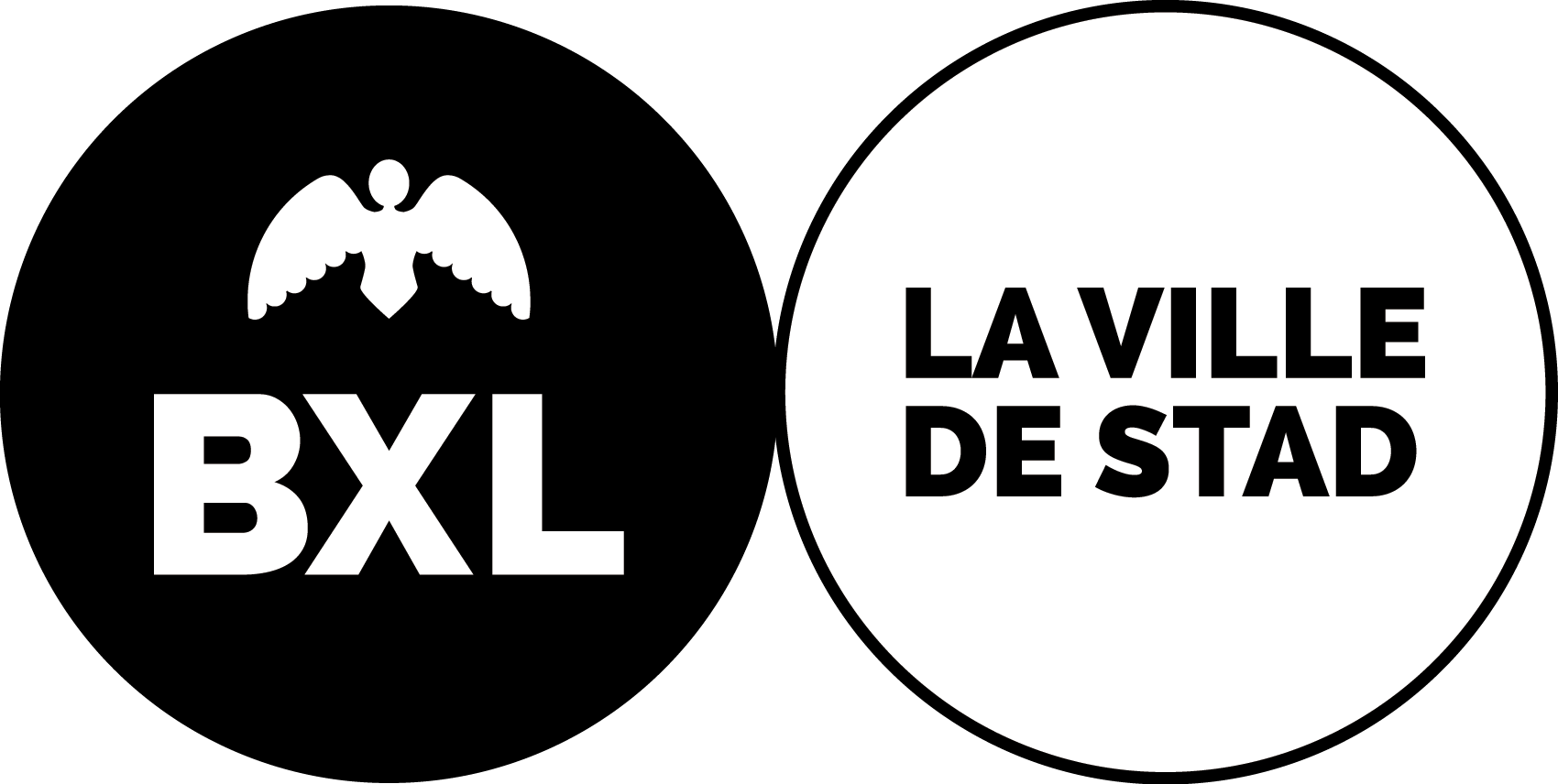 II.3 CQD Jardin aux fleurs (2011-2015)
59 logements
Reconfiguration de l’ilot et du parc Fontainas
Réaménagement d’espaces verts
Antenne Bravvo
30 places dans 2 crèches
27 mio€
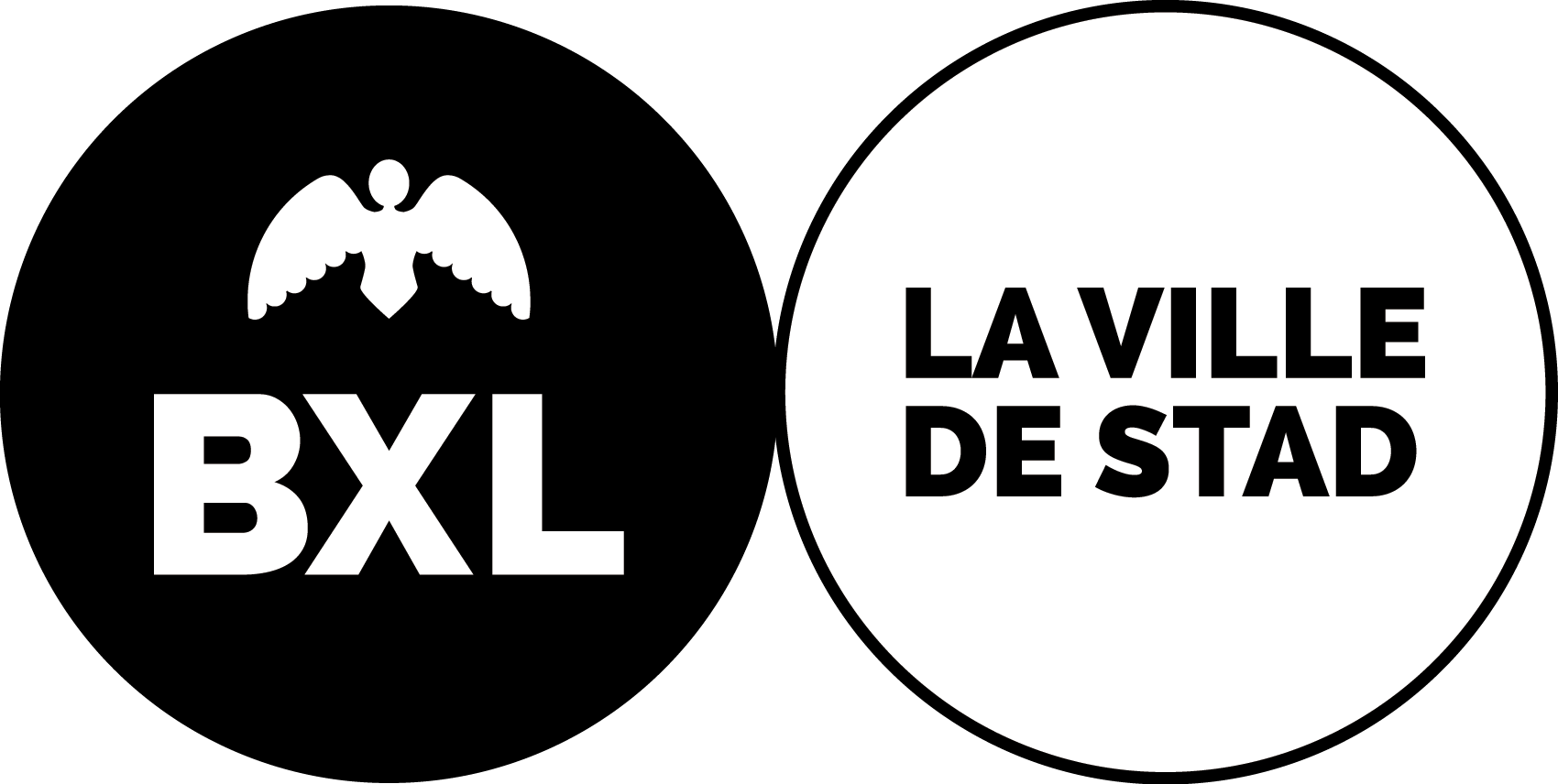 II.4 CQD Rouppe (2008-2012)
Mise en valeur des commerces du Palais du Midi
Réaménagement salle de sport Buls
Intervention et mise en valeur d’espaces publics et de voieries
13 logements
36 places dans 1 crèche
15 mio€
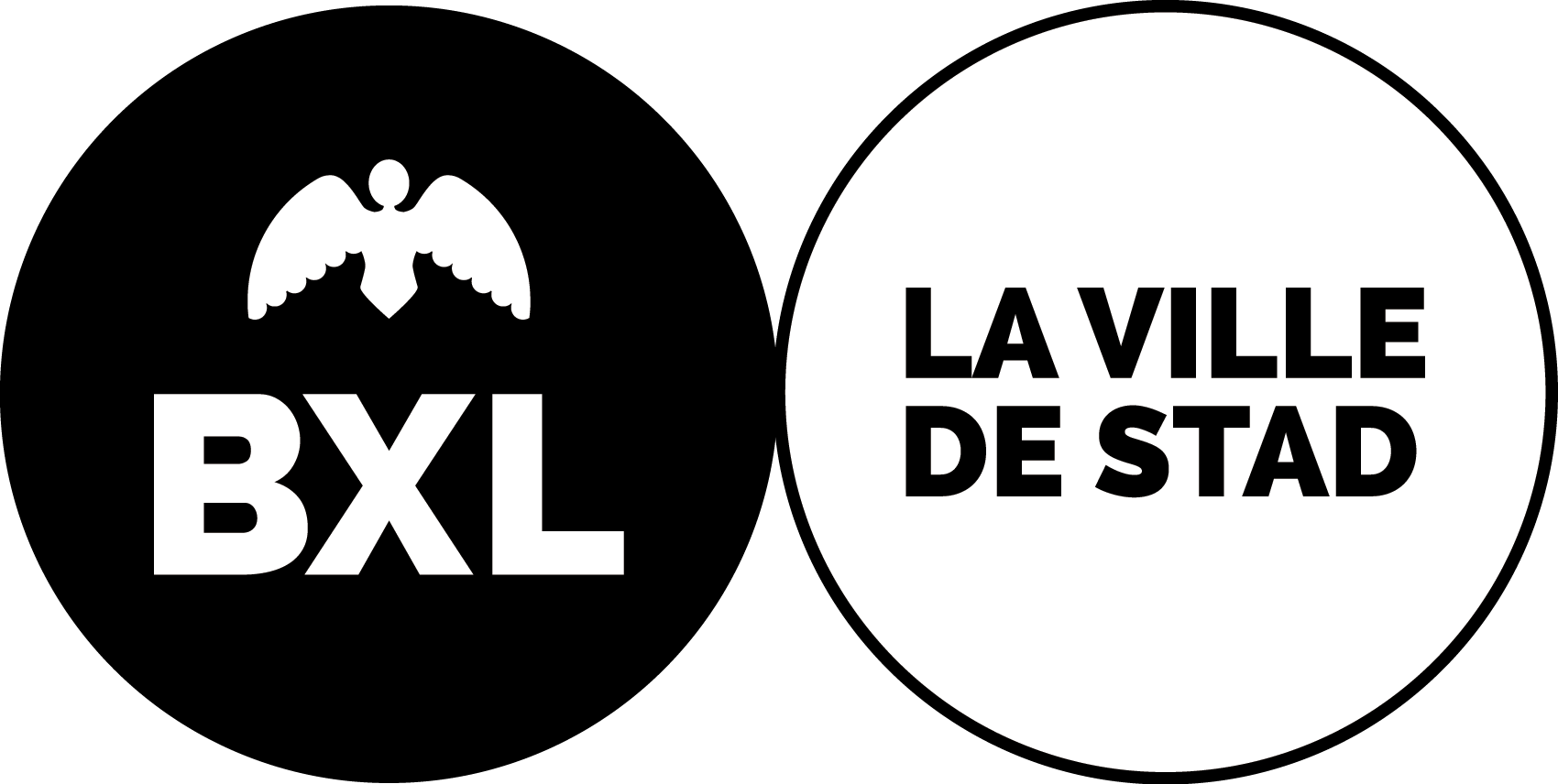 II.5 CQD Masui (2010-2014)
63 logements
84m² de panneaux solaires
44 places dans 1 crèche
1 348m² de toitures vertes
24 745 777 €
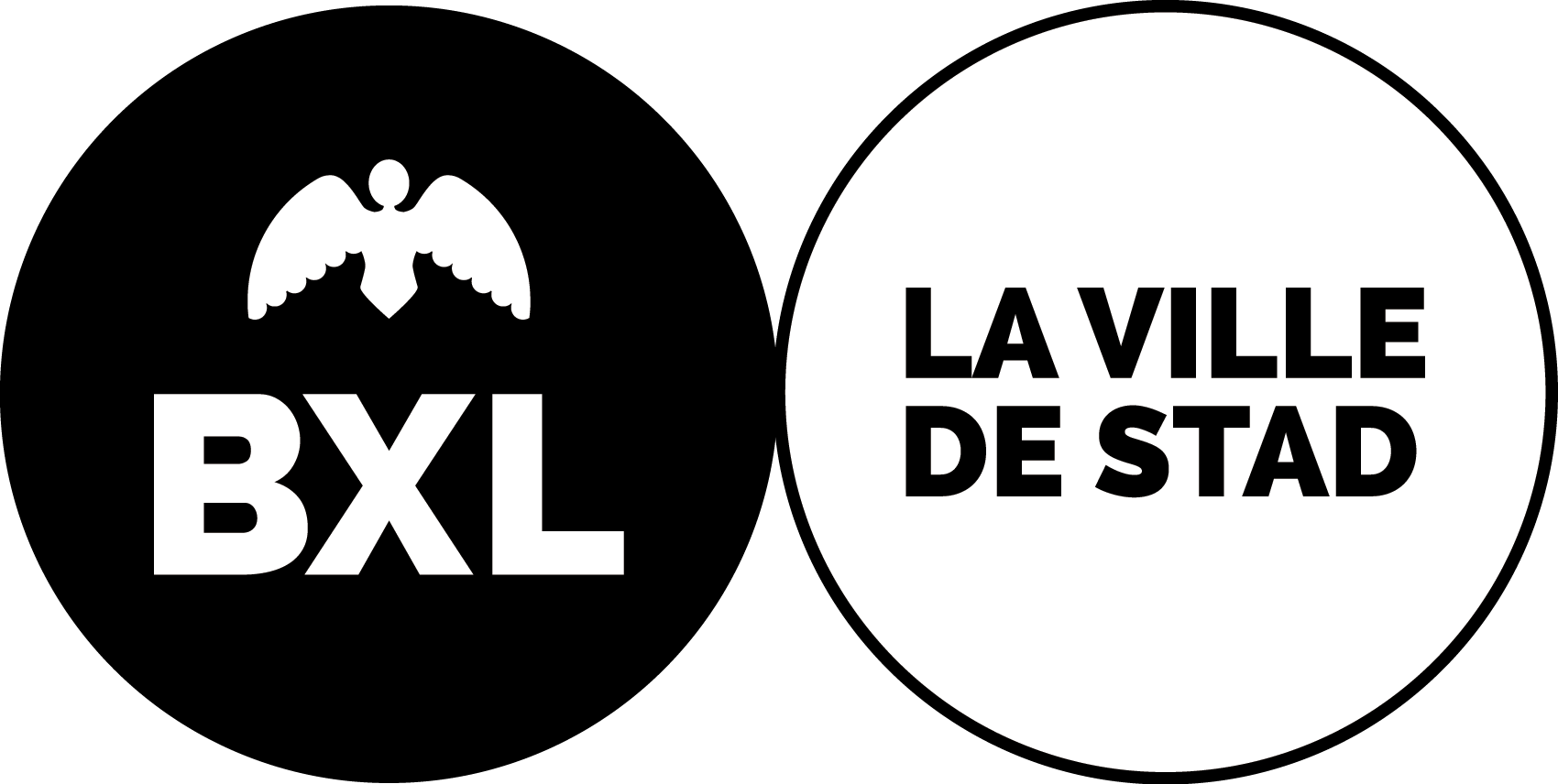 III. Les fresques BD
56 fresques sur le territoire de la Ville de Bruxelles
Objectif: 
Rénover 10 fresques par an
Inaugurer 3 à 4 fresques chaque année
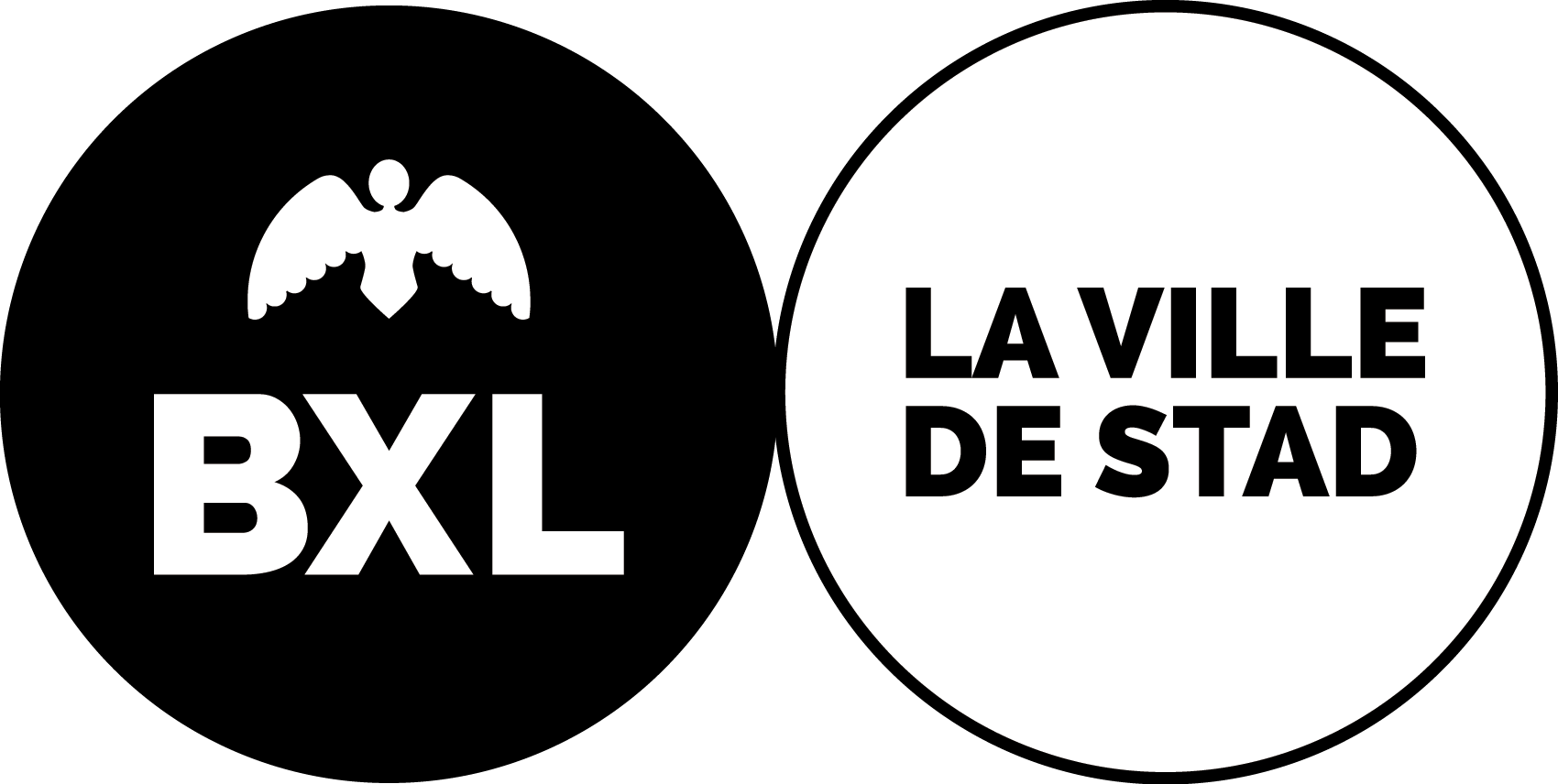 Video de la creation d’un mur BD
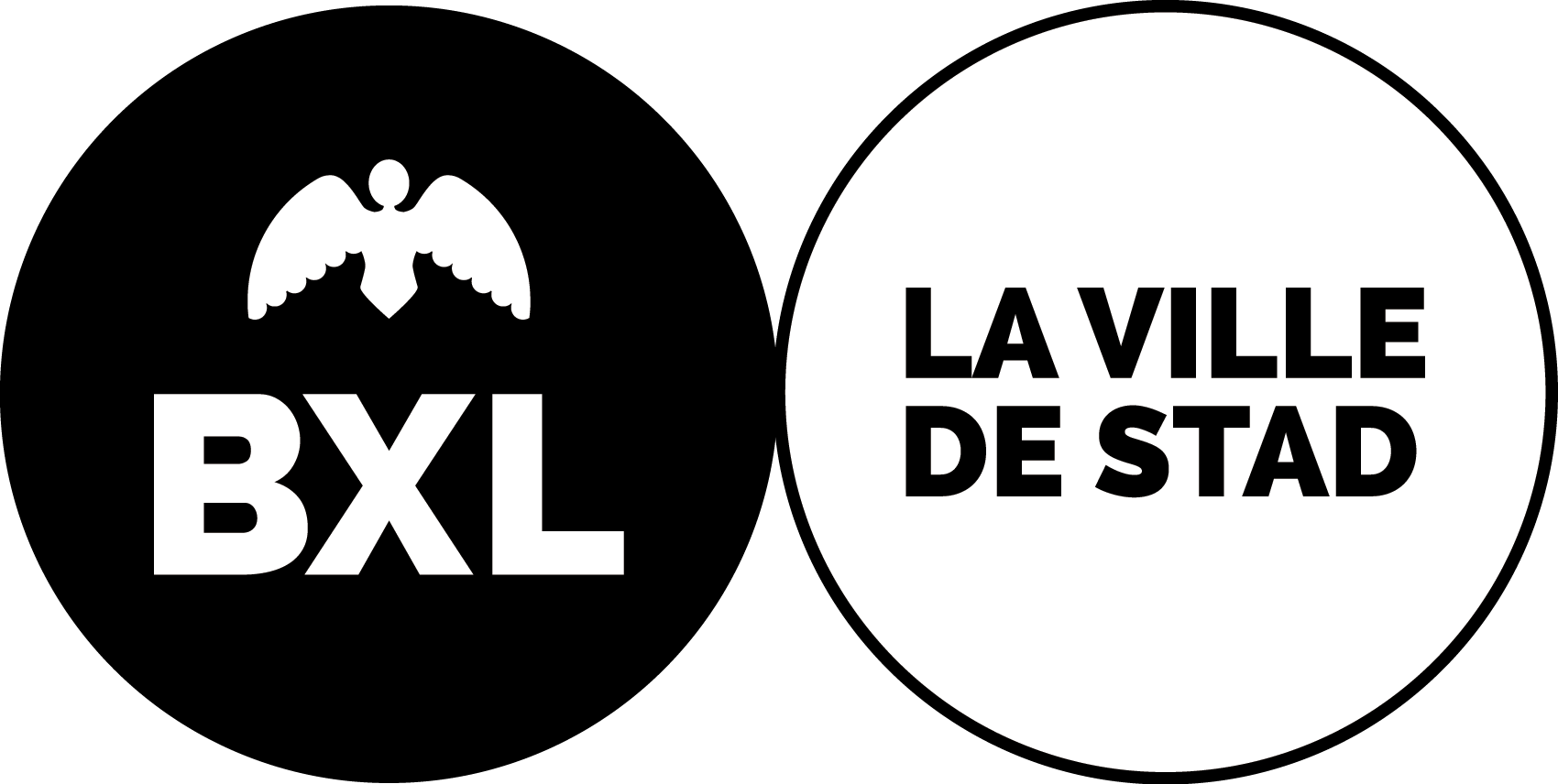 Conclusion: à votre disposition!
0474 / 55 73 95
david.weytsman@brucity.be
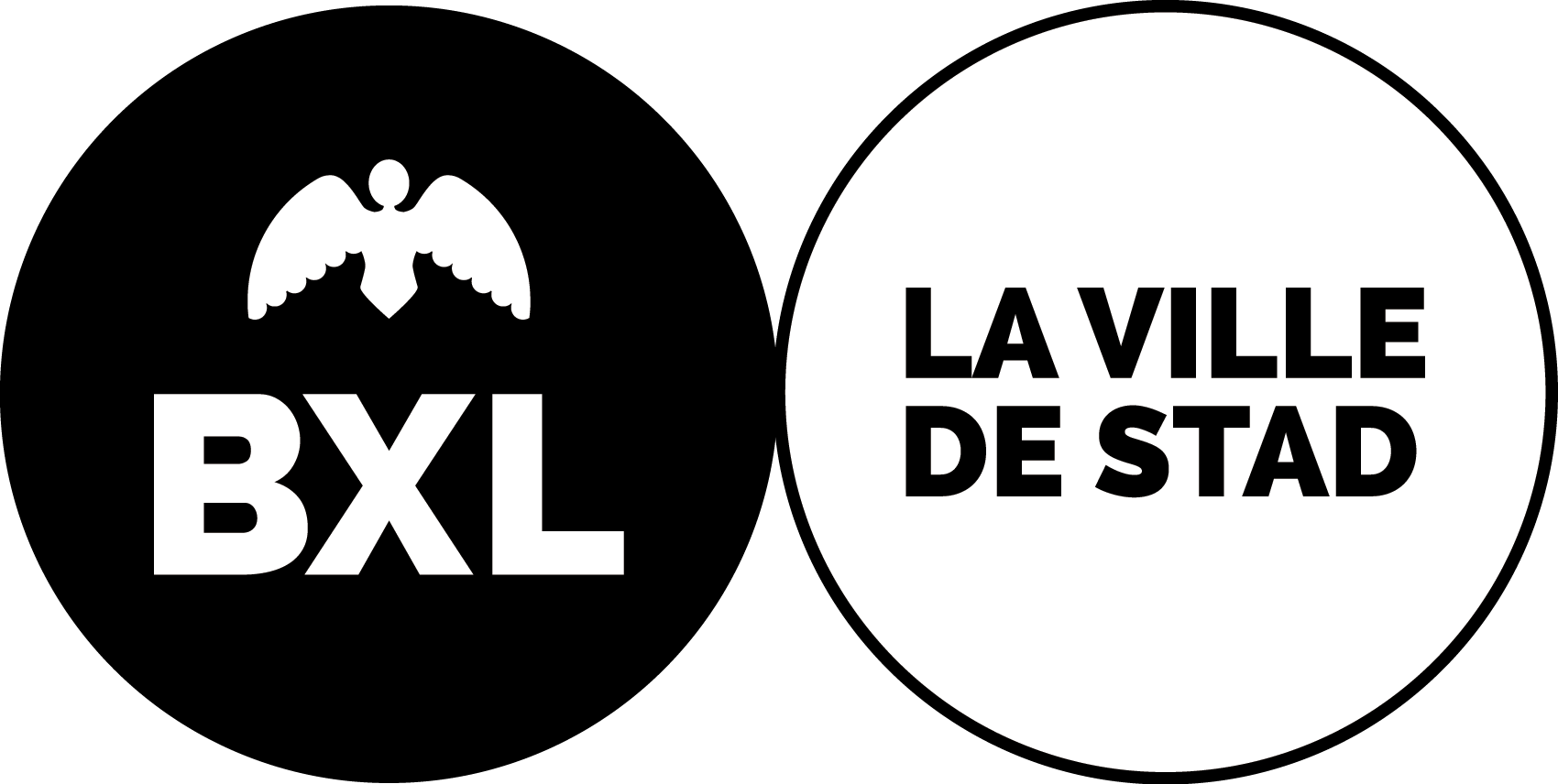